System Administration HW1-2Build your FreeBSD Desktop
MarsW
Requirement
Basic system 
Build a basic X Server and Window Manager and Wine
Software Rank B
Software Rank A
Software Rank S
Bonus
Basic system
Install the X Server and any of Window Managers. 
xfce4*
kde4
gnome
Wine and PC Game 
emulators/wine
Reference
http://zh.wikipedia.org/zh-tw/Wine
http://wiki.freebsd.org/Wine #amd64
Plants VS. Zombies
http://0rz.tw/53KfJ
Software Rank B
Termial 
rxvt	
xterm*
eterm
aterm
FTP client 
filezilla*
Instant Messenger 
pidgin*


Mail client 
Thunder bird
Evolution*
PDF reader 
Xpdf *
evince
Mupdf
Browser
Firefox
Opera
Chromium*
Software Rank A
Browser with flash supported 
Firefox/Opera/Chromium*
Multimedia : Video, Audio 
Xmms
Mplayer*
Bmpx
Beep-media-player
BBS client 
pcmanx*
Pictures editor/viewer 
Gimp*
gsnapshot
Software Rank S
Office  
openoffice.org-
libreoffice*
Remote desktop 
freeNX*
Tsclient
Rdesktop
Tightvnc
Virtual Machine
virtualbox-ose*
vmware-guestd
P2P software 
Mldonkey
transmission*
Bonus
IDE Enviroment 
Misc
FAQ
Note 
root
portmaster

FreeBSD ports tree updating
/etc/make.conf
portsnap fetch extract
portsnap update
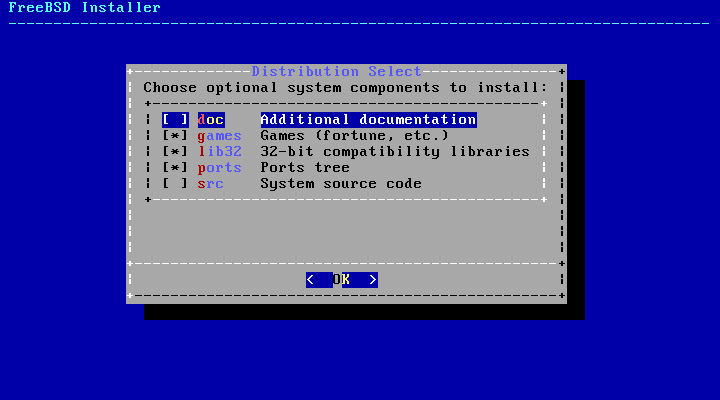 Help!
BS2 board CS-SysAdmin
e3
CSCC 
ta@nasa.cs.nctu.edu.tw
How To Ask Questions The Smart Way !!!